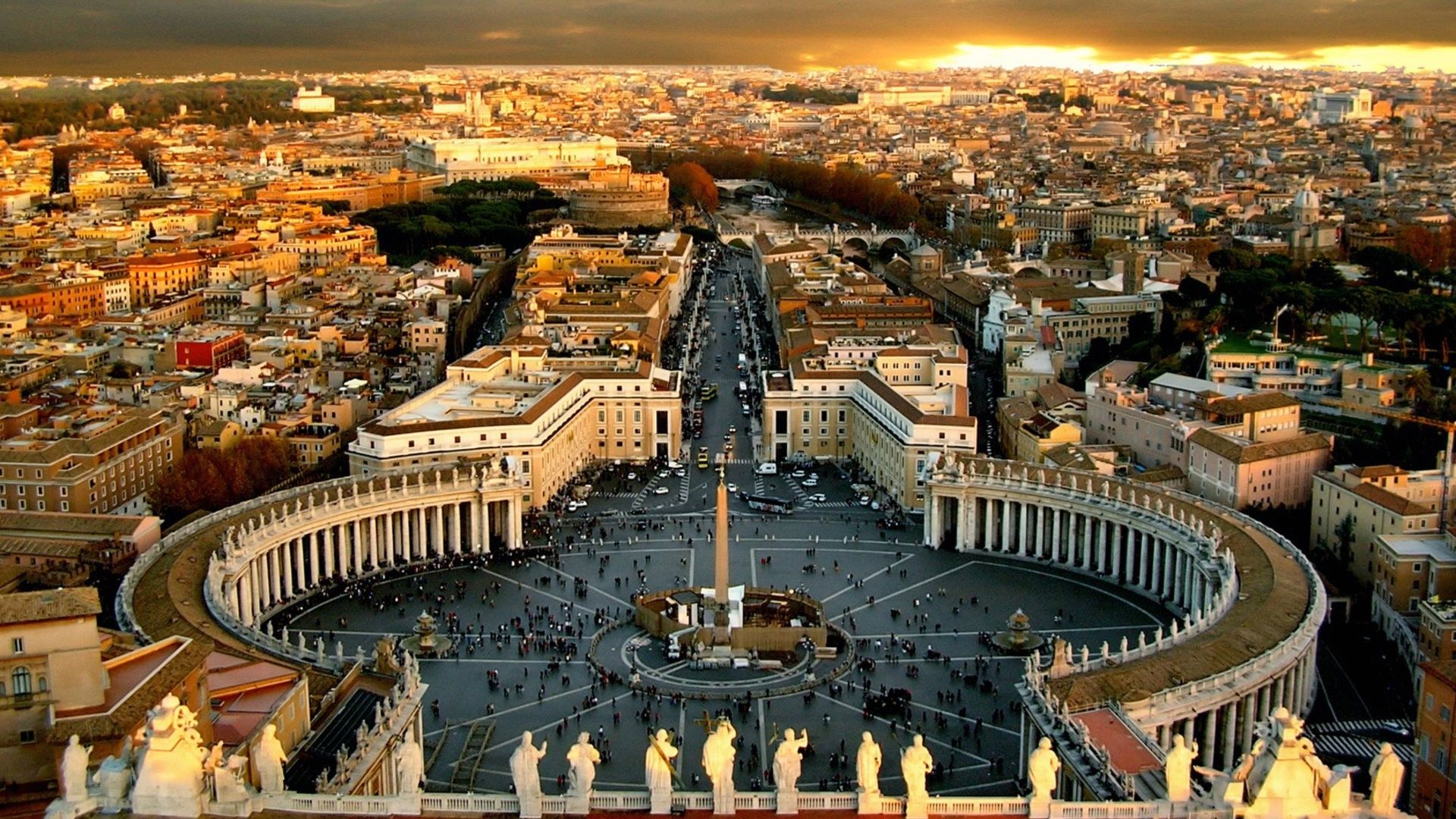 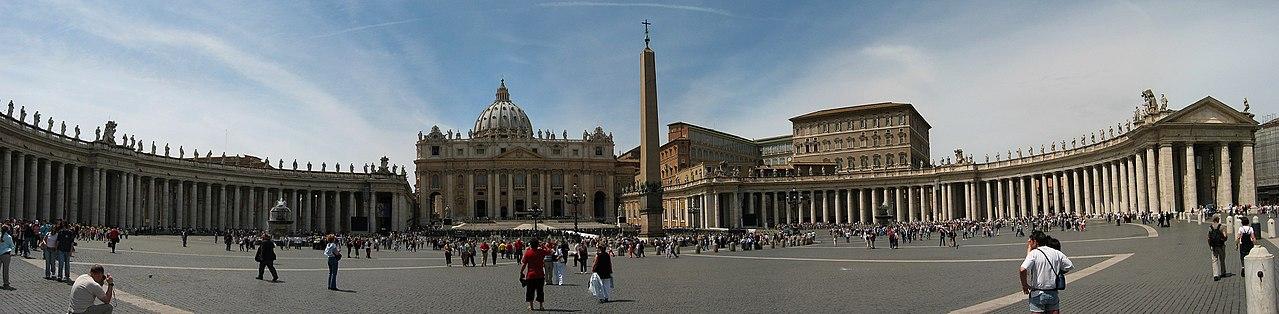 Quanti anni ha?
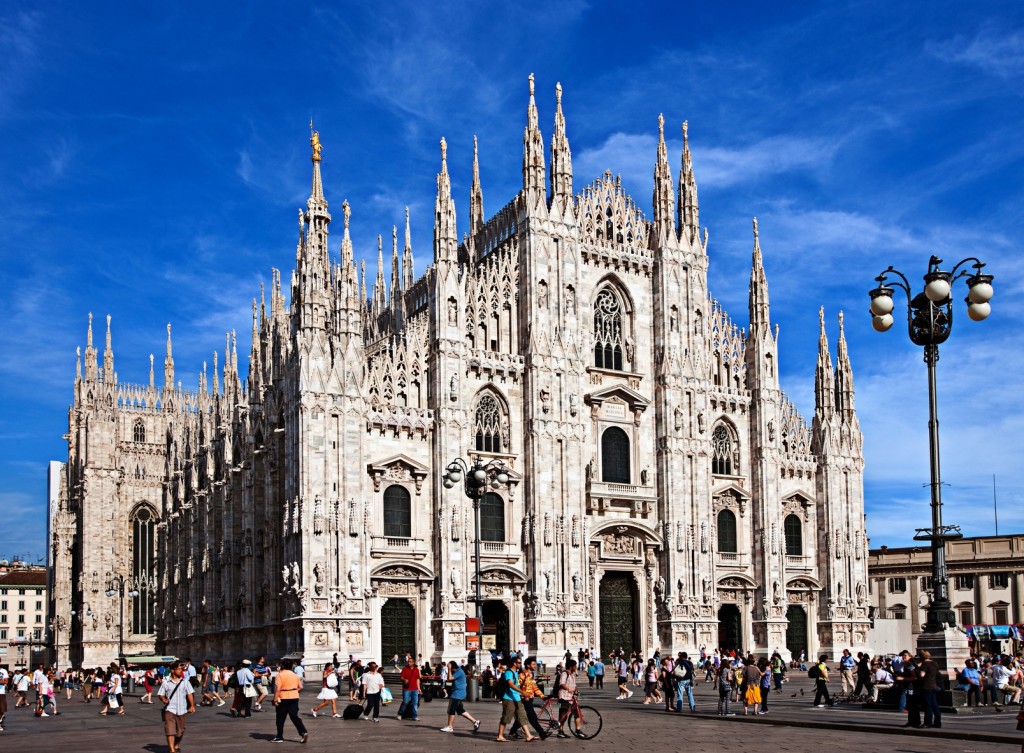 Il Duomo di Milano
La costruzione comincia nel 1386.

Il Duomo ha … anni.
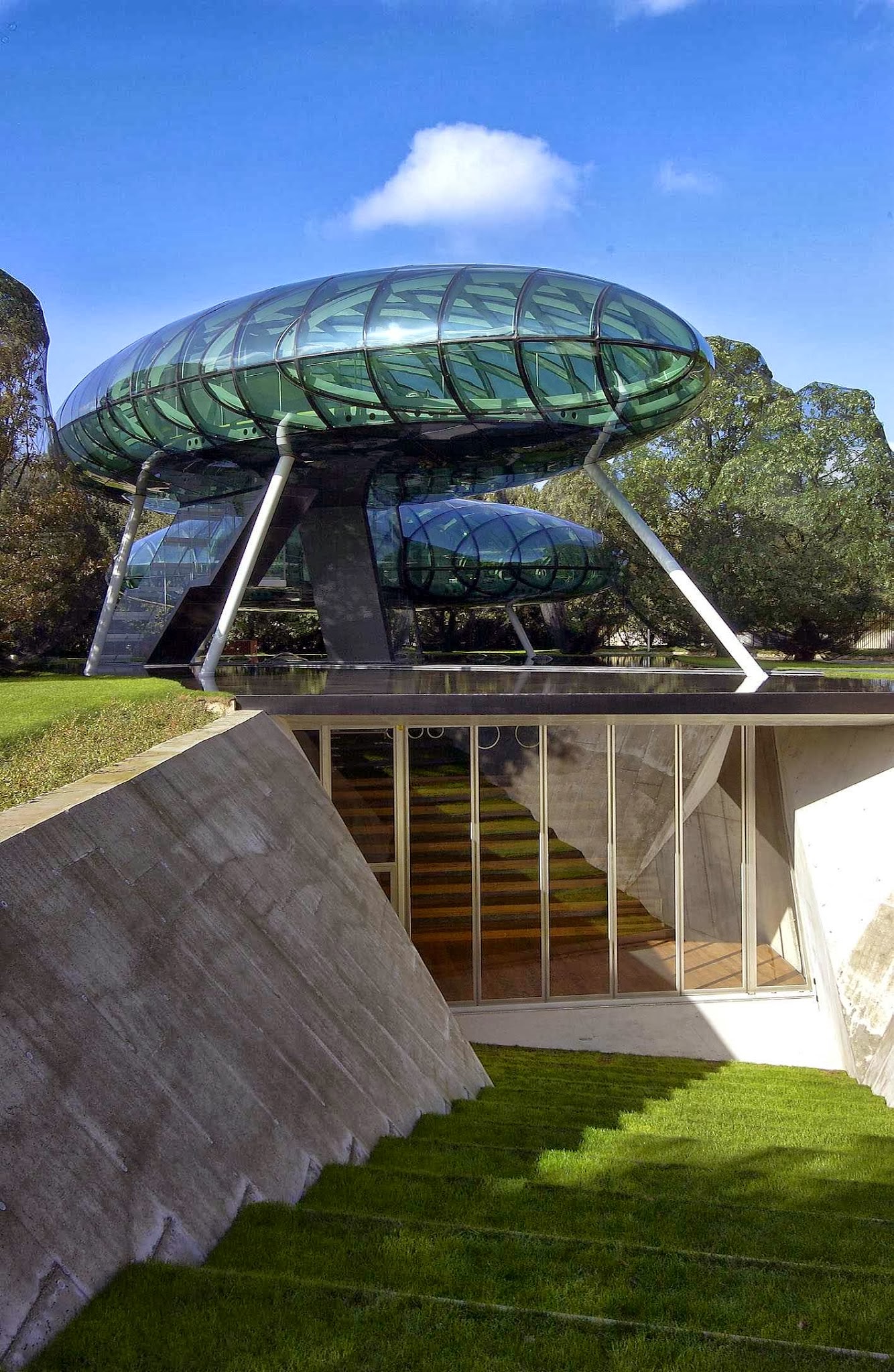 Il centro di ricerca della Distilleria Nardini(Bassano del Grappa, Veneto)
Il centro di ricerca Nardini apre nel 2004.
Il centro ha… anni.
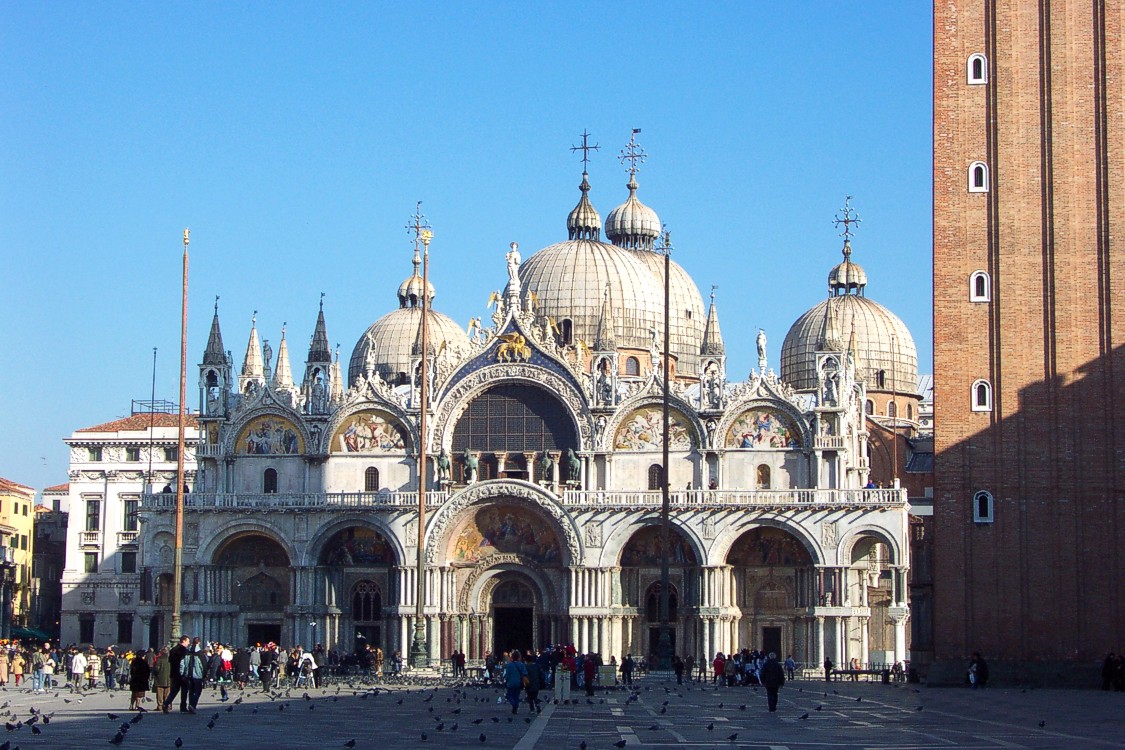 La Basilica di San Marco a Venezia.
La basilica è consacrata nel 1117.
La basilica ha
… anni.
Piazza San Pietro in Vaticano
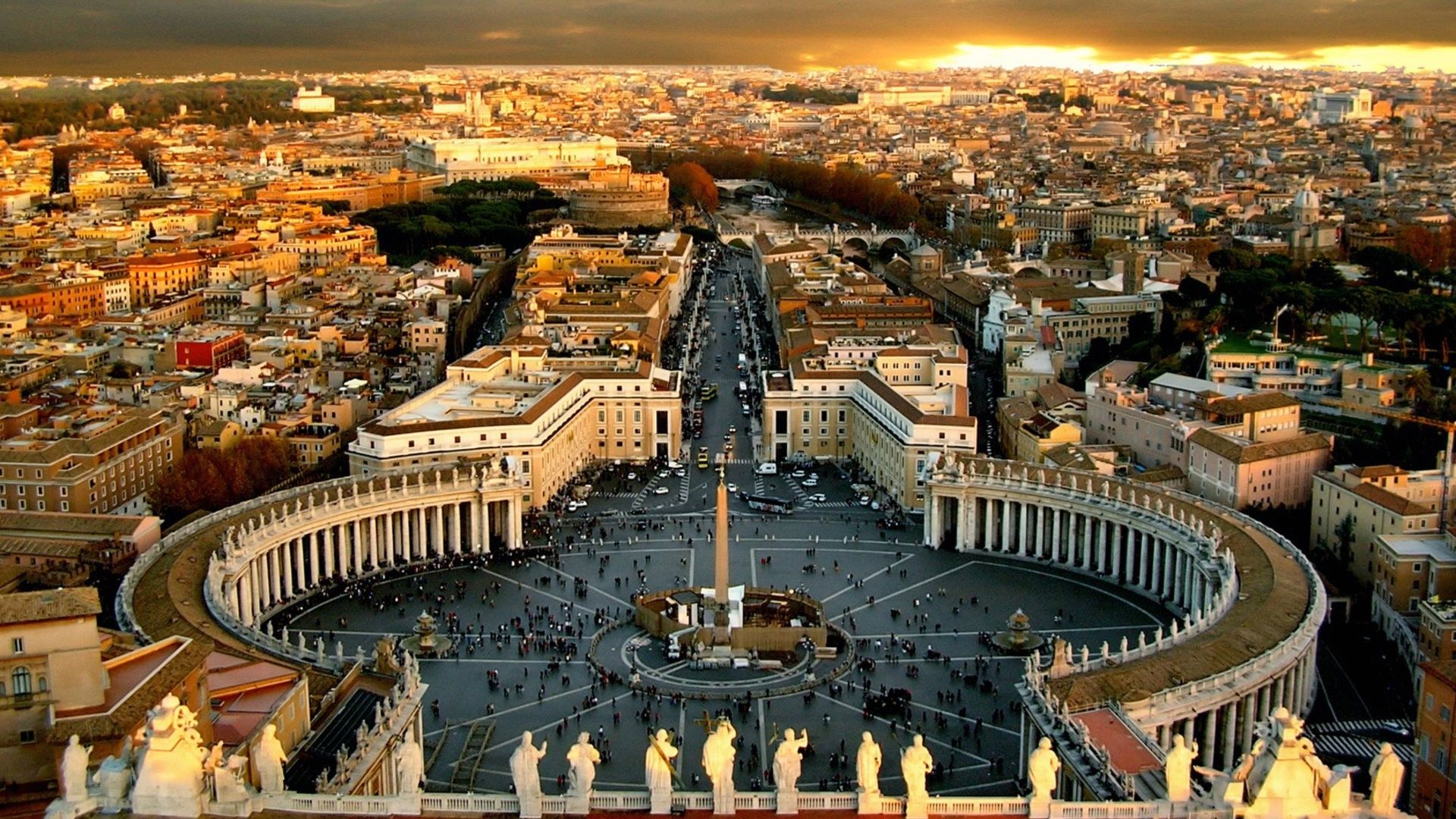 Gian Lorenzo Bernini crea il progetto per la piazza nel 1657. 

La piazza ha 
… anni.
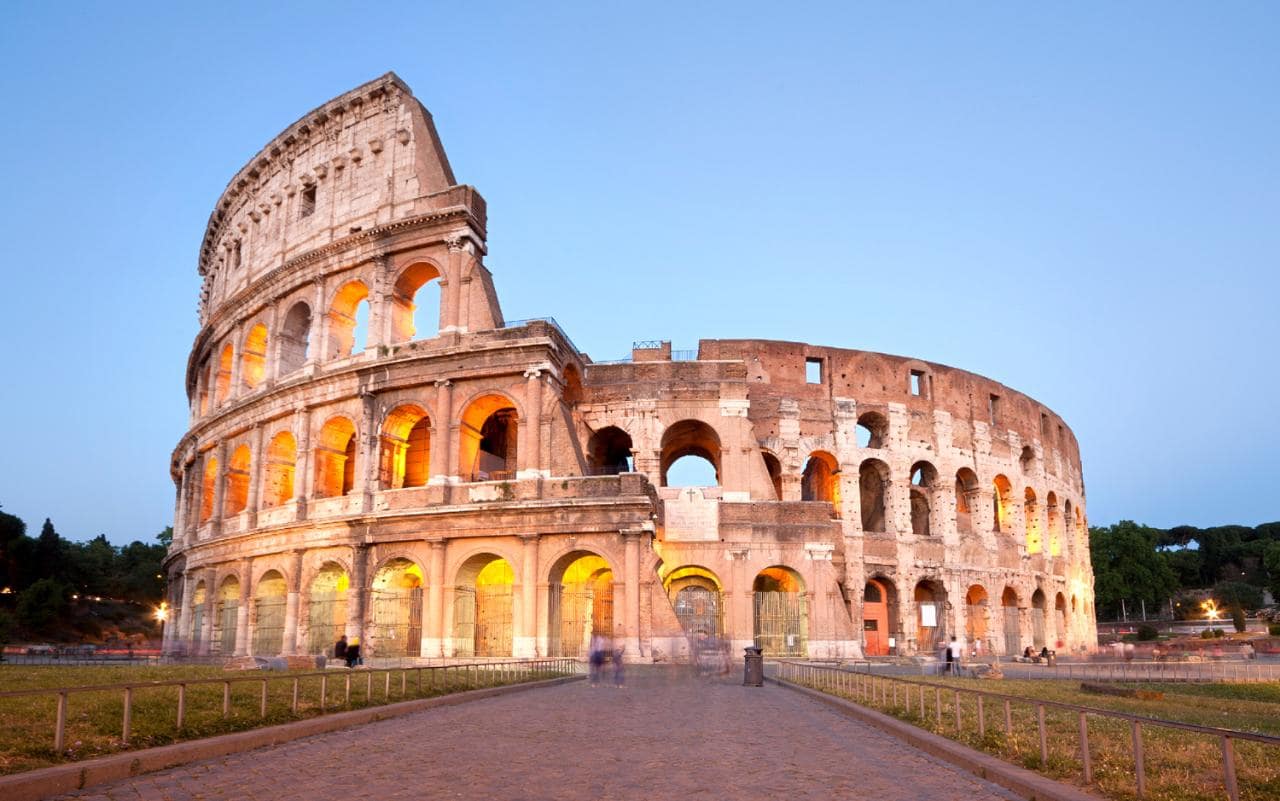 Il Colosseo
L’imperatore Tito inaugura il Colosseo nell’anno 80 d.C.
Il Colosseo ha … anni.
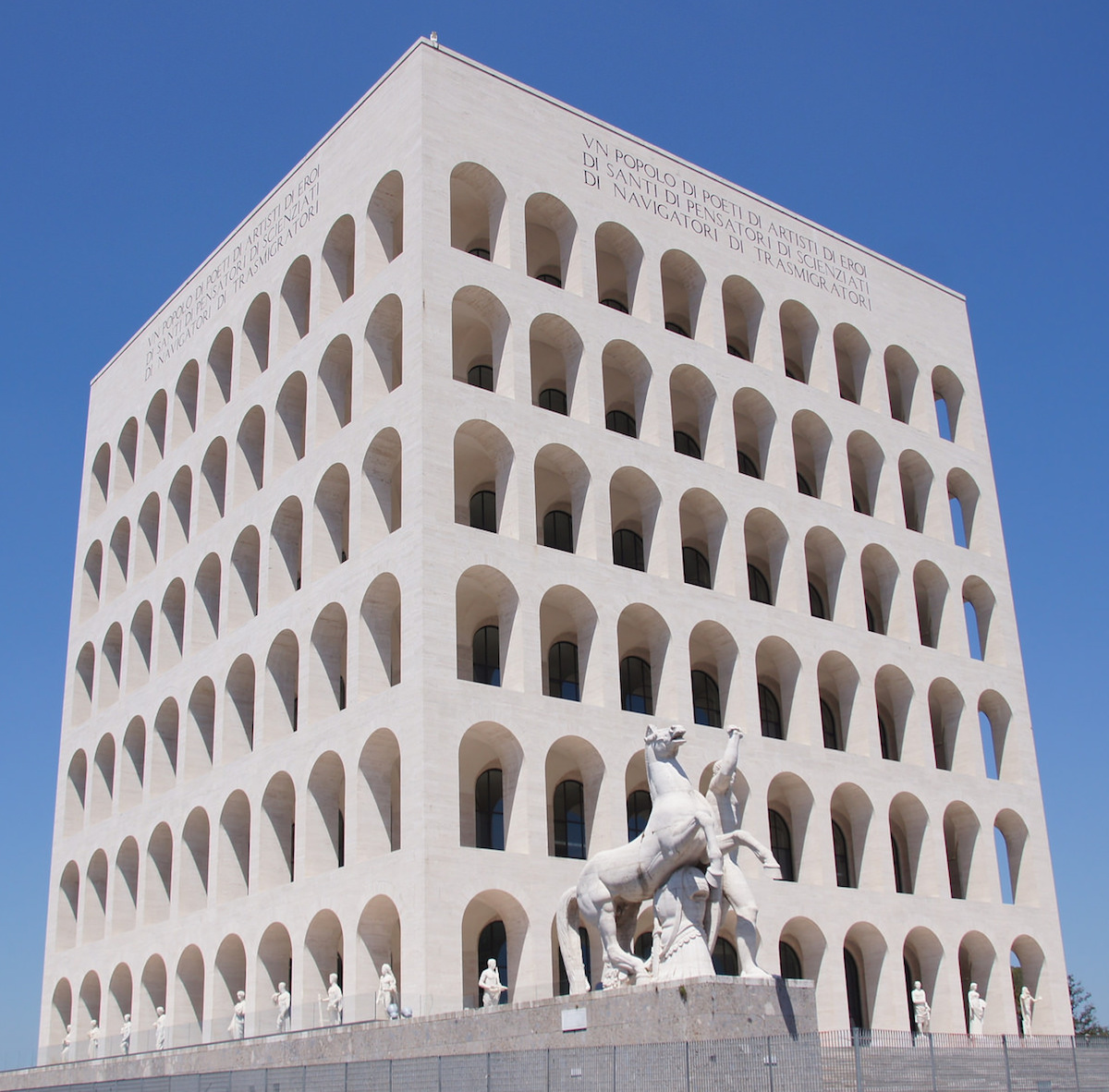 Il palazzo della civiltà italiana a Roma
Il palazzo della civiltà italiana è stato inaugurato nel 1940.
Il palazzo è noto anche come il “Colosseo quadrato”
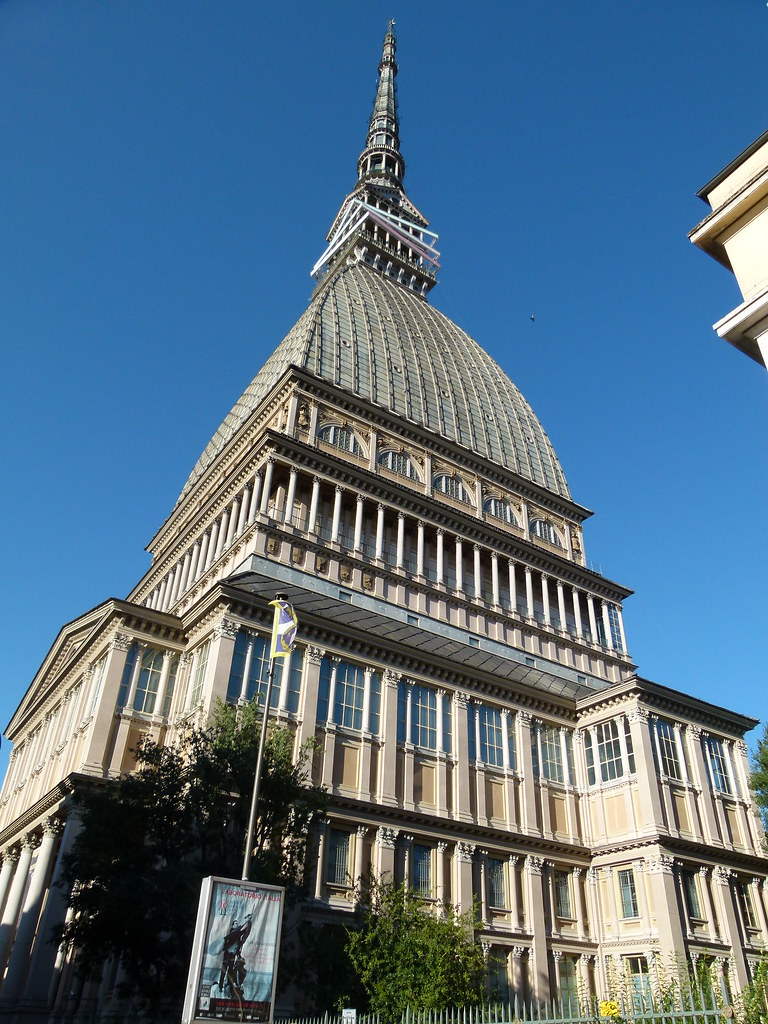 La Mole Antonelliana a Torino
La costruzione dell’edificio finisce nel 1888.

La Mole ha ... anni.
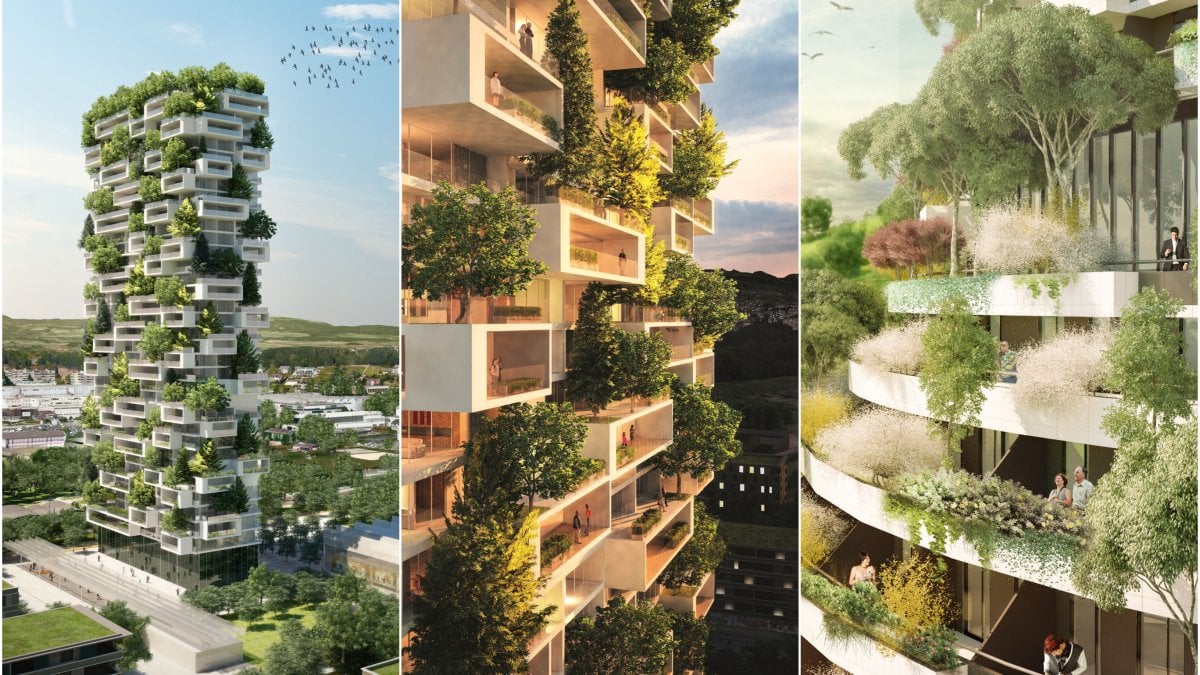 Il bosco verticale a Milano
Il bosco verticale a Milano è stato completato nel 2014.
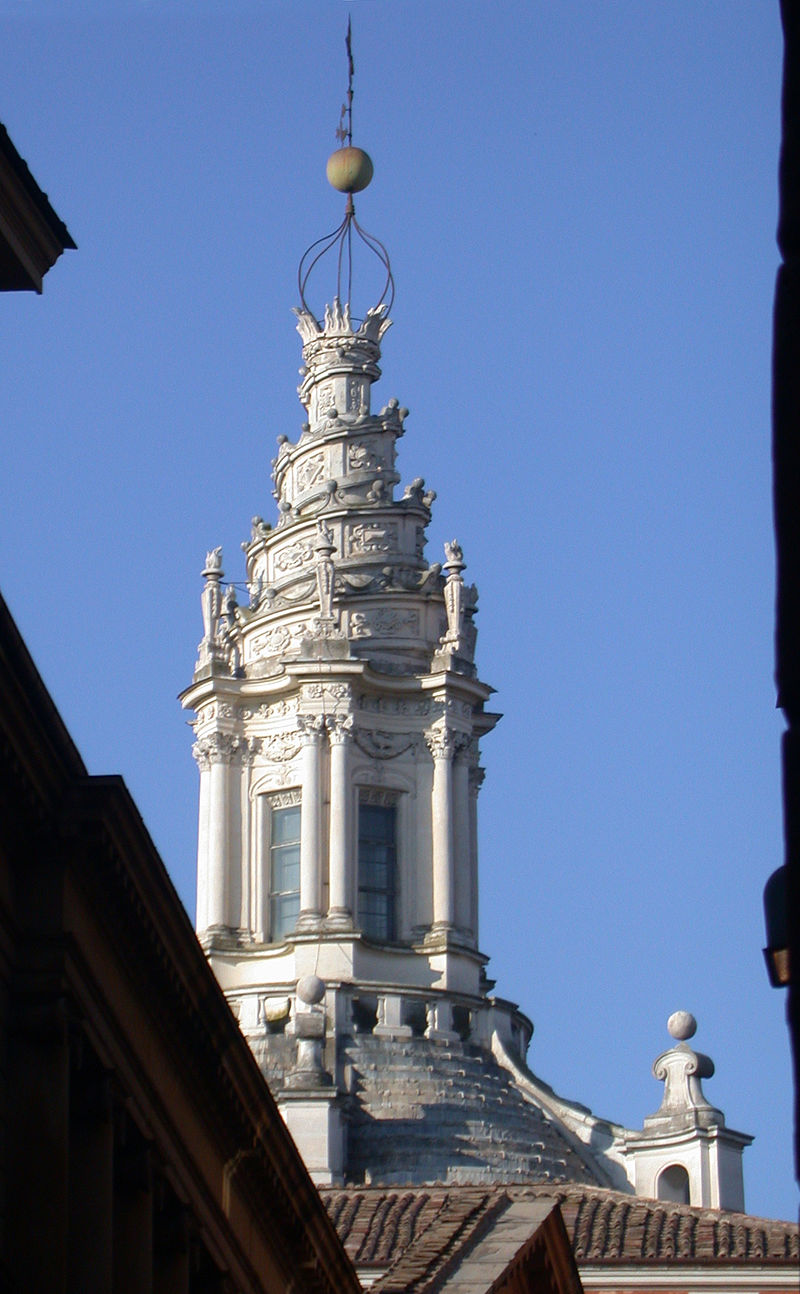 Sant’Ivo alla Sapienza a Roma
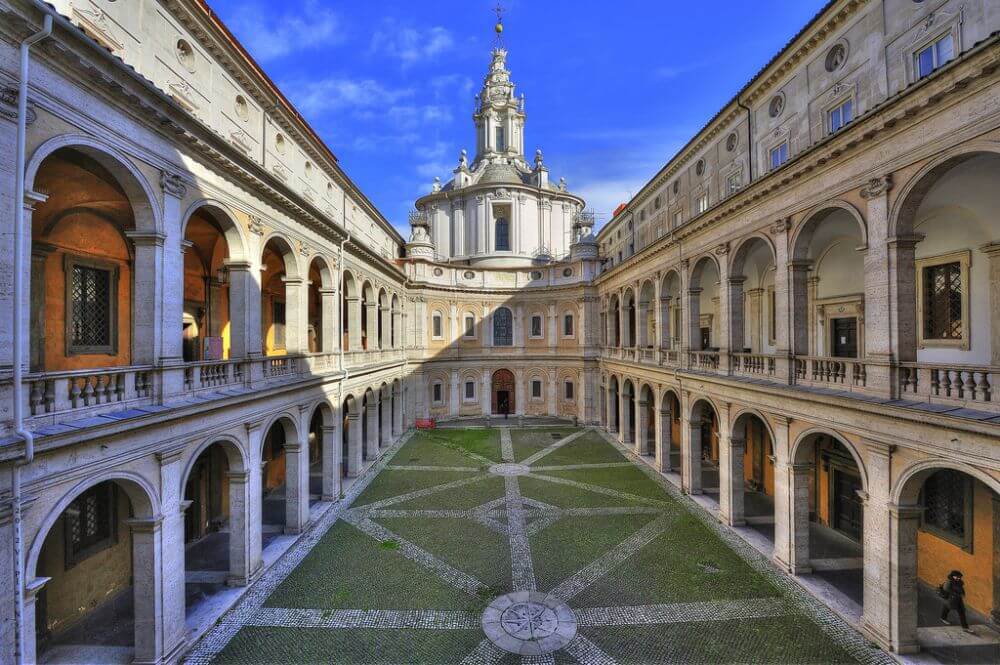 Francesco Borromini ha disegnato la chiesa nel 1642.
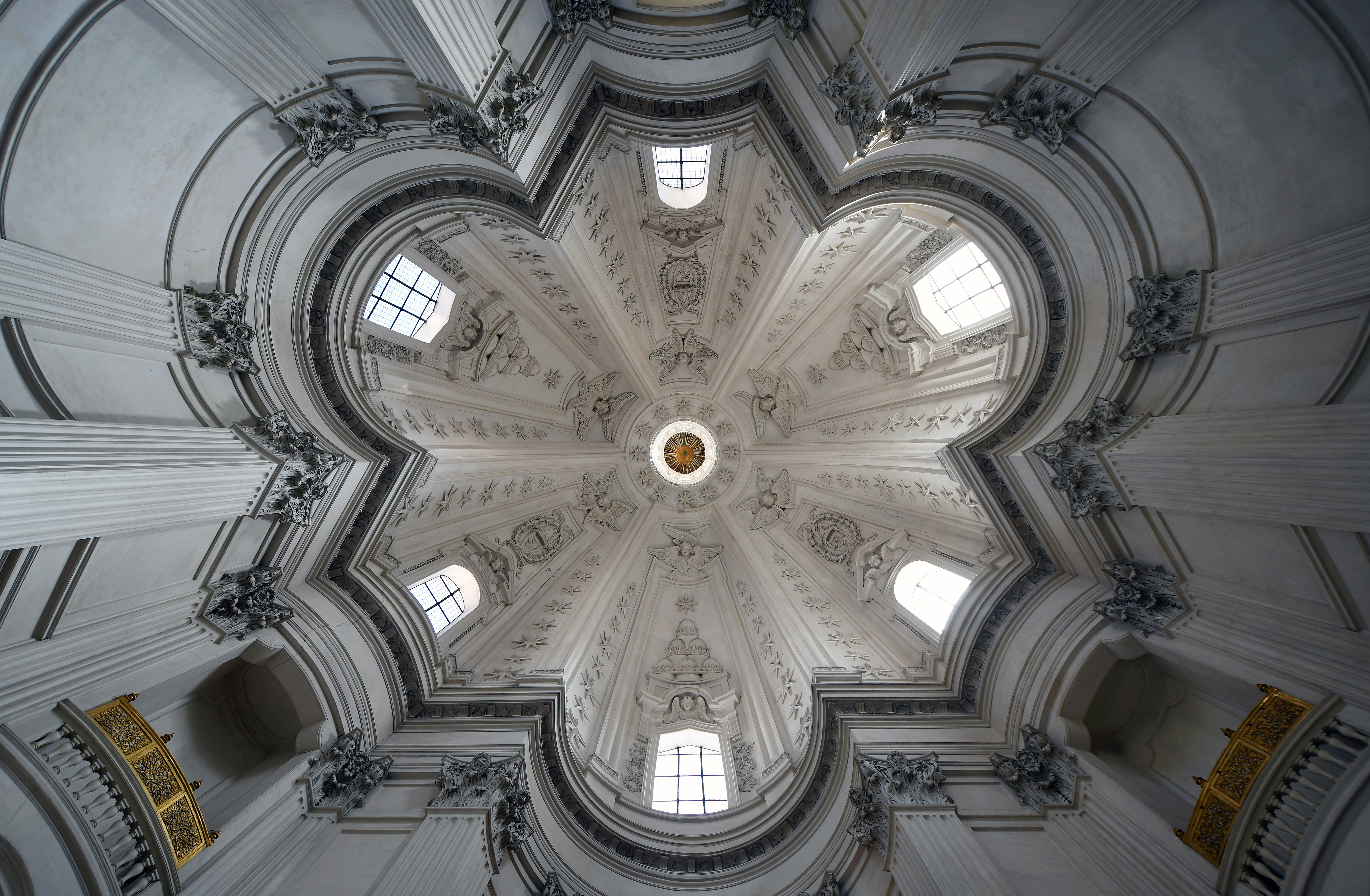 La basilica di Santa Maria Novella a Firenze
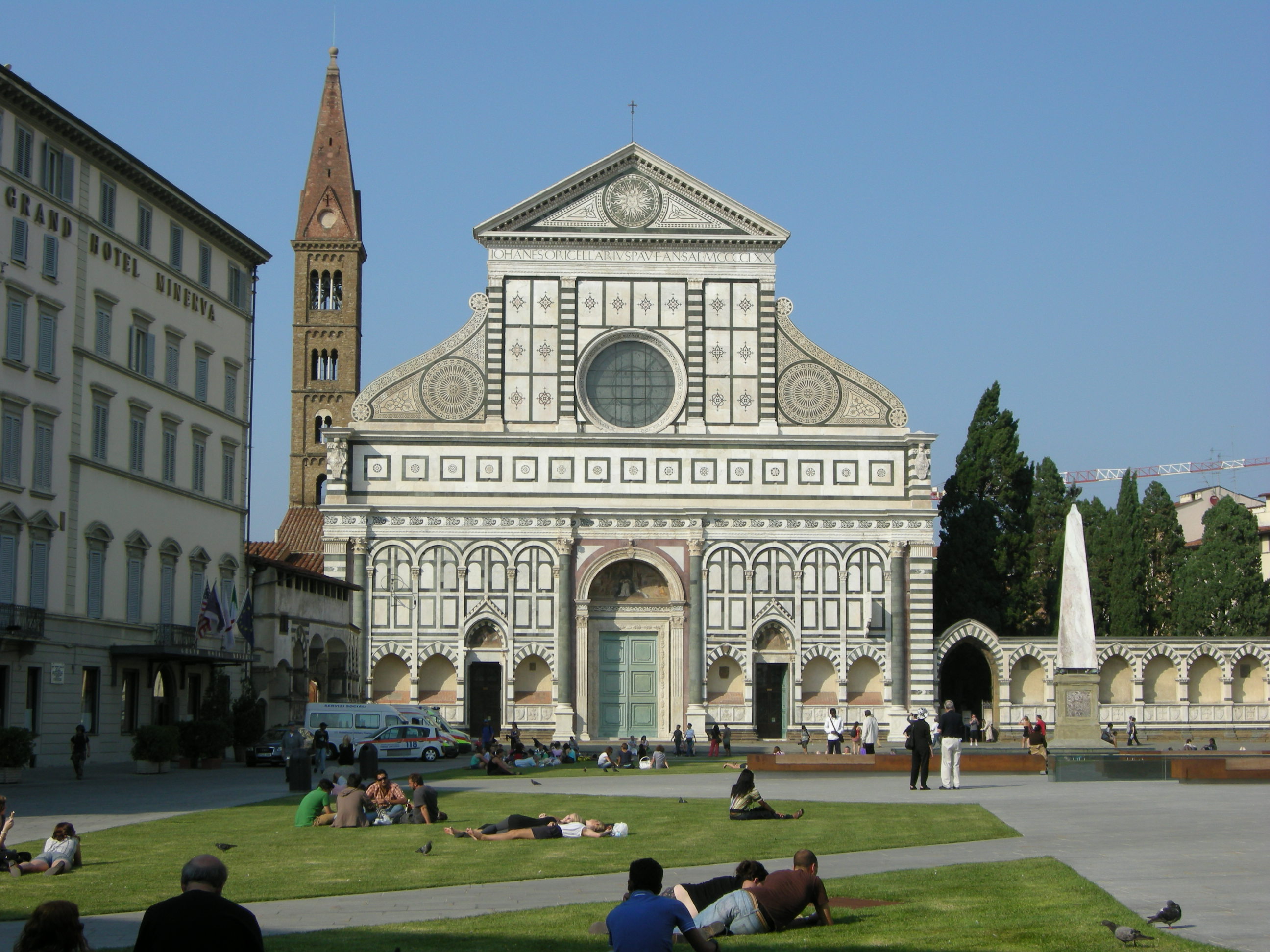 La famosa facciata disegnata da Leon Battista Alberti è stata completata nel 1478.

La facciata ha ... anni.